Developing ethical internationalisation of the curriculum and pedagogy
Dr Jenna MittelmeierLecturer in International Education
The University of Manchester20 October 2020
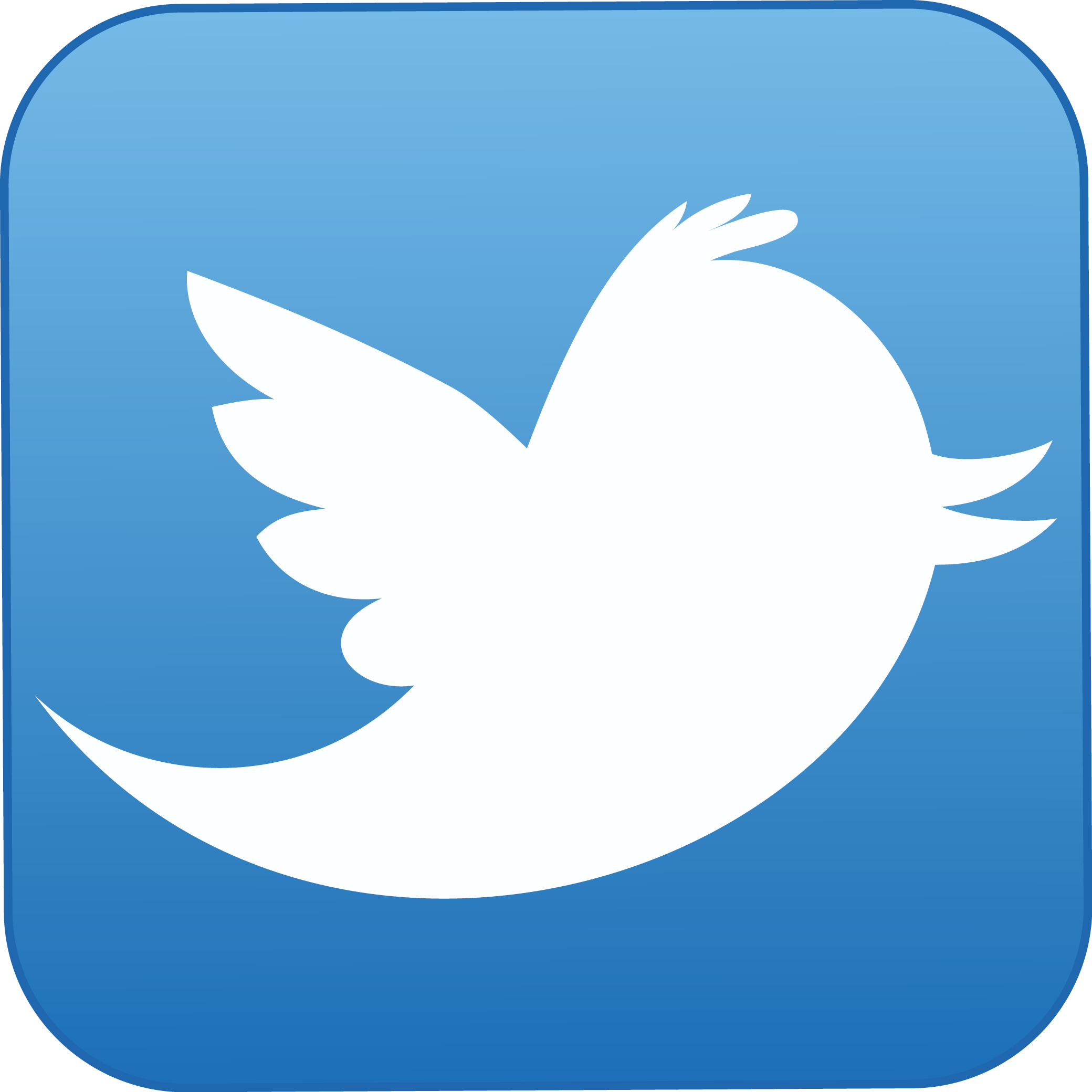 @JLMittelmeier
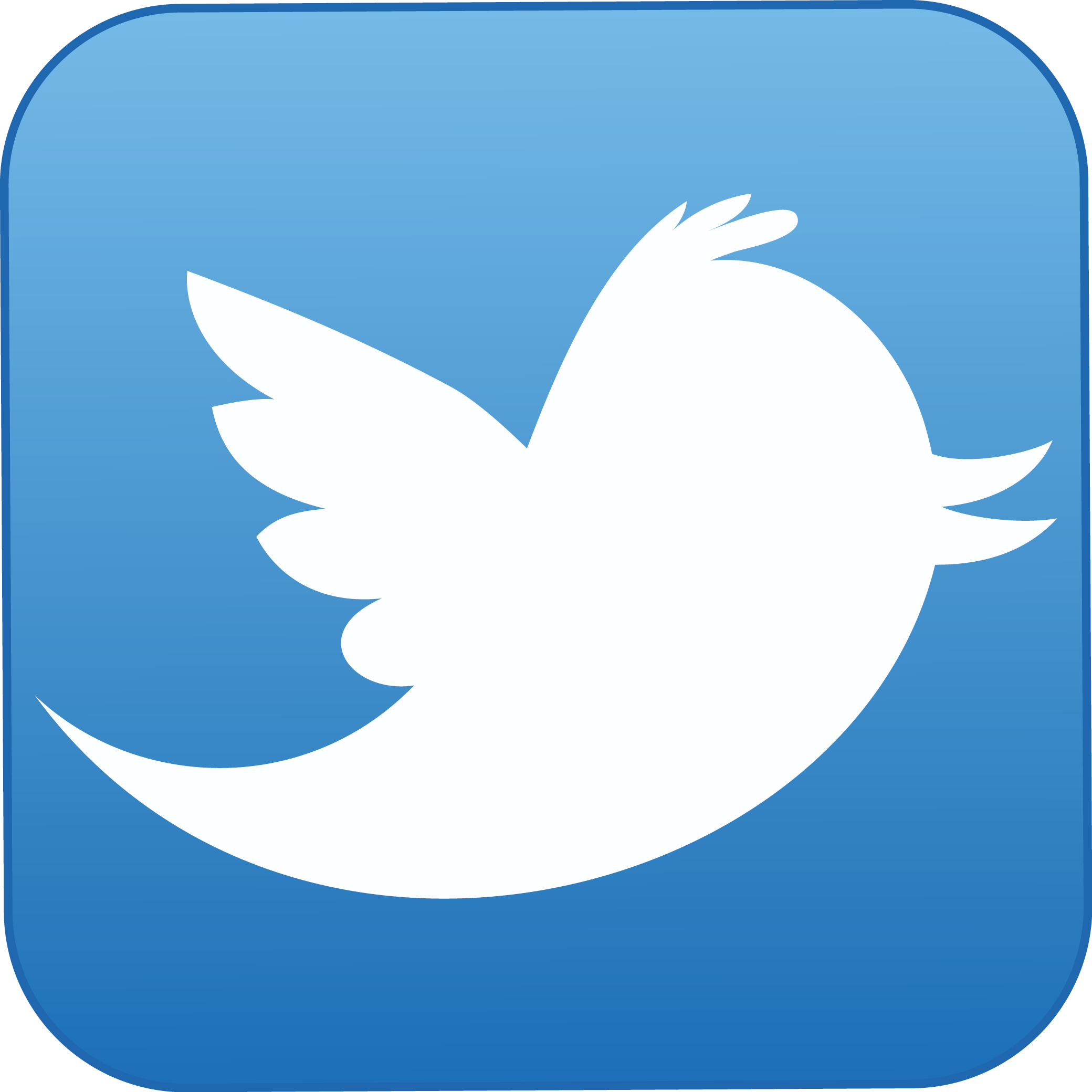 @JLMittelmeier
What is internationalisation?
‘…process of integrating an international, intercultural, or global dimension into the purposes, functions, or delivery of postsecondary education’
(Knight, 2004)
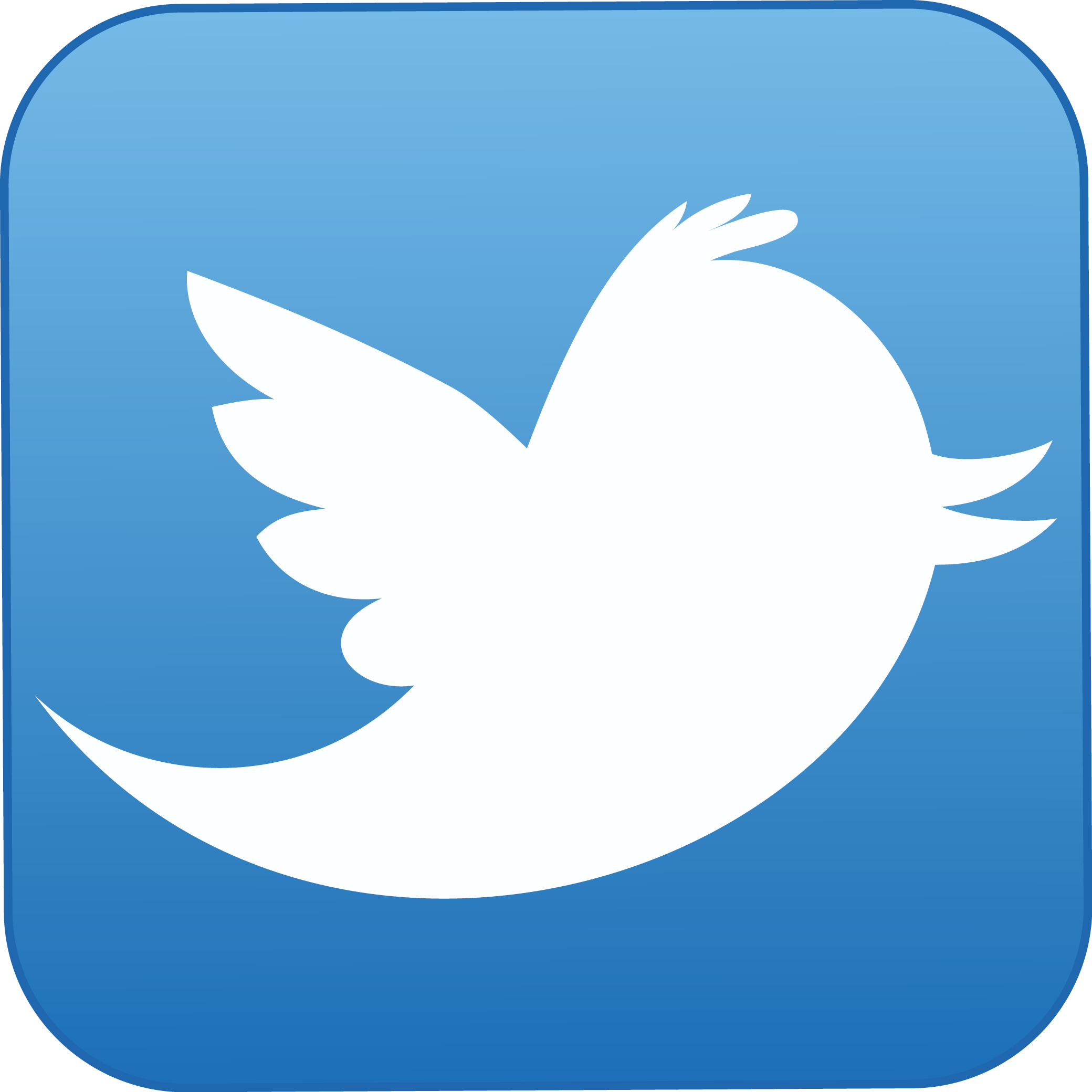 @JLMittelmeier
Curriculum internationalisation
“…the incorporation of an international and intercultural dimension into the content of the curriculum as well as the teaching and learning processes and support services of a program of study. 
(Leask, 2009)
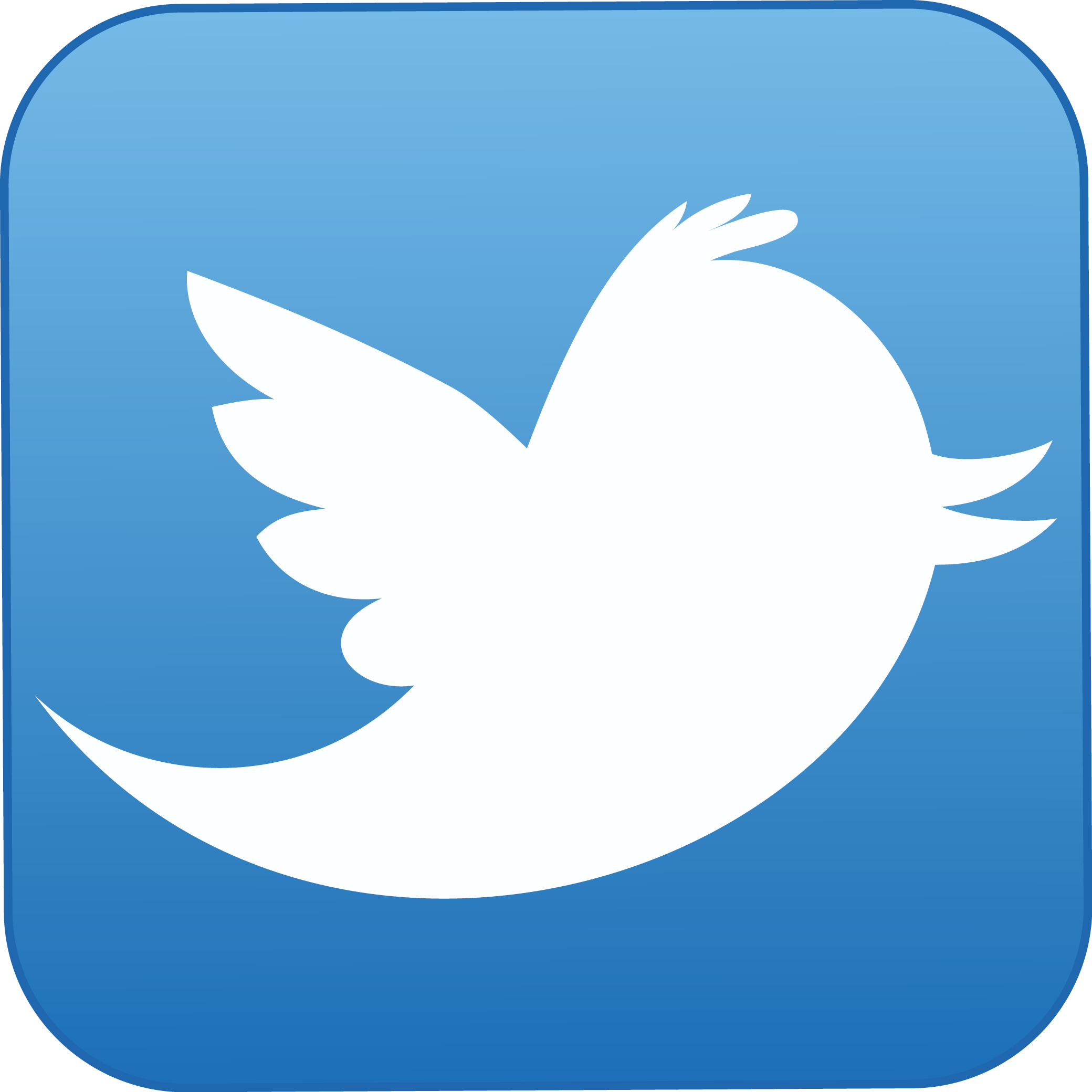 @JLMittelmeier
Why is this a topic of conversation?
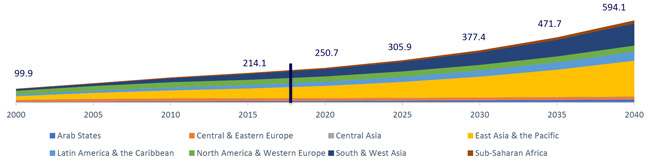 Projections of worldwide international student number growth (ICEF, 2018)
What are (some of) the ethical tensions of internationalisation?
Ethical considerations for our work with international students
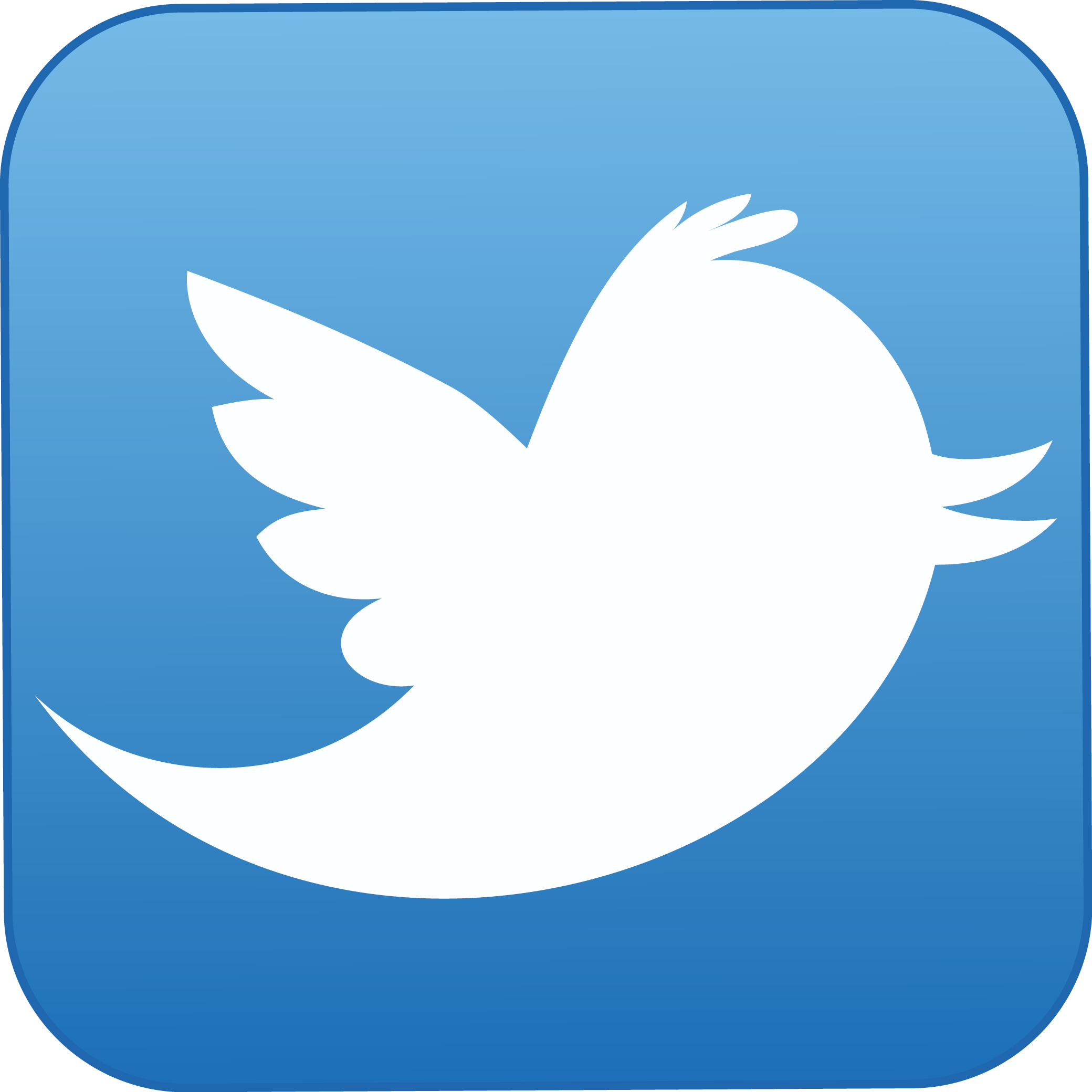 @JLMittelmeier
‘Diversity’ often equated with ‘nationality’ 
Homogenisation of THE ‘international student experience’
Binary division between ‘home’ and ‘international’ students
In more detail: Lomer, S. & Mittelmeier, J. (2020). Ethical challenges of hosting international Chinese students. In M. Natzler (ed). UK universities and China. Higher Education Policy Insititute. https://www.hepi.ac.uk/wp-content/uploads/2020/07/UK-Universities-and-China_HEPI-Report-132_FINAL.pdf
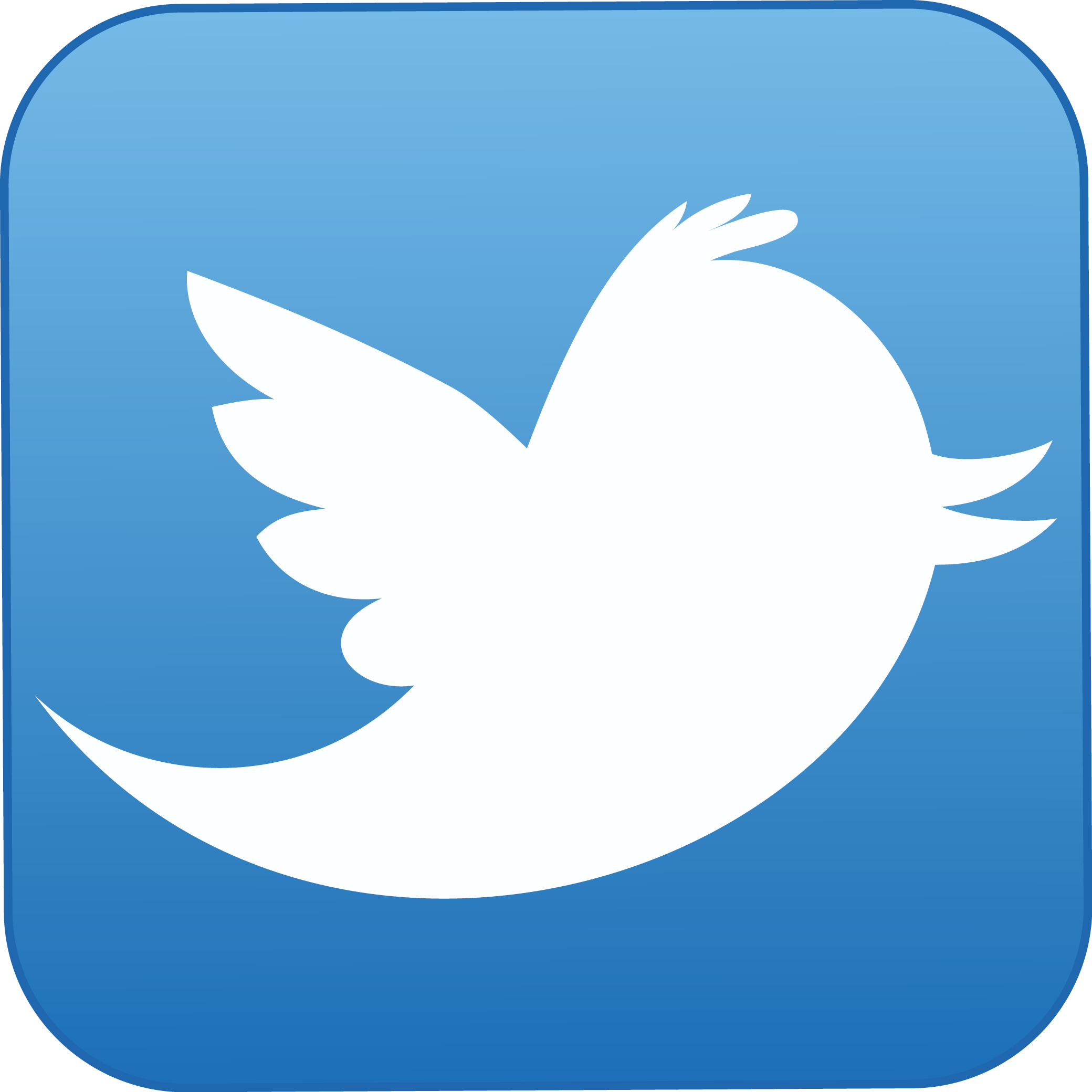 @JLMittelmeier
Ethical tensions for the curriculum
Skills development outside of content knowledge tends to be centralised (language centres, study skills, etc.) 
Tendency to focus on additive measures rather than transformative 
Tendency for inclusions to be performative rather than meaningfully engaged with
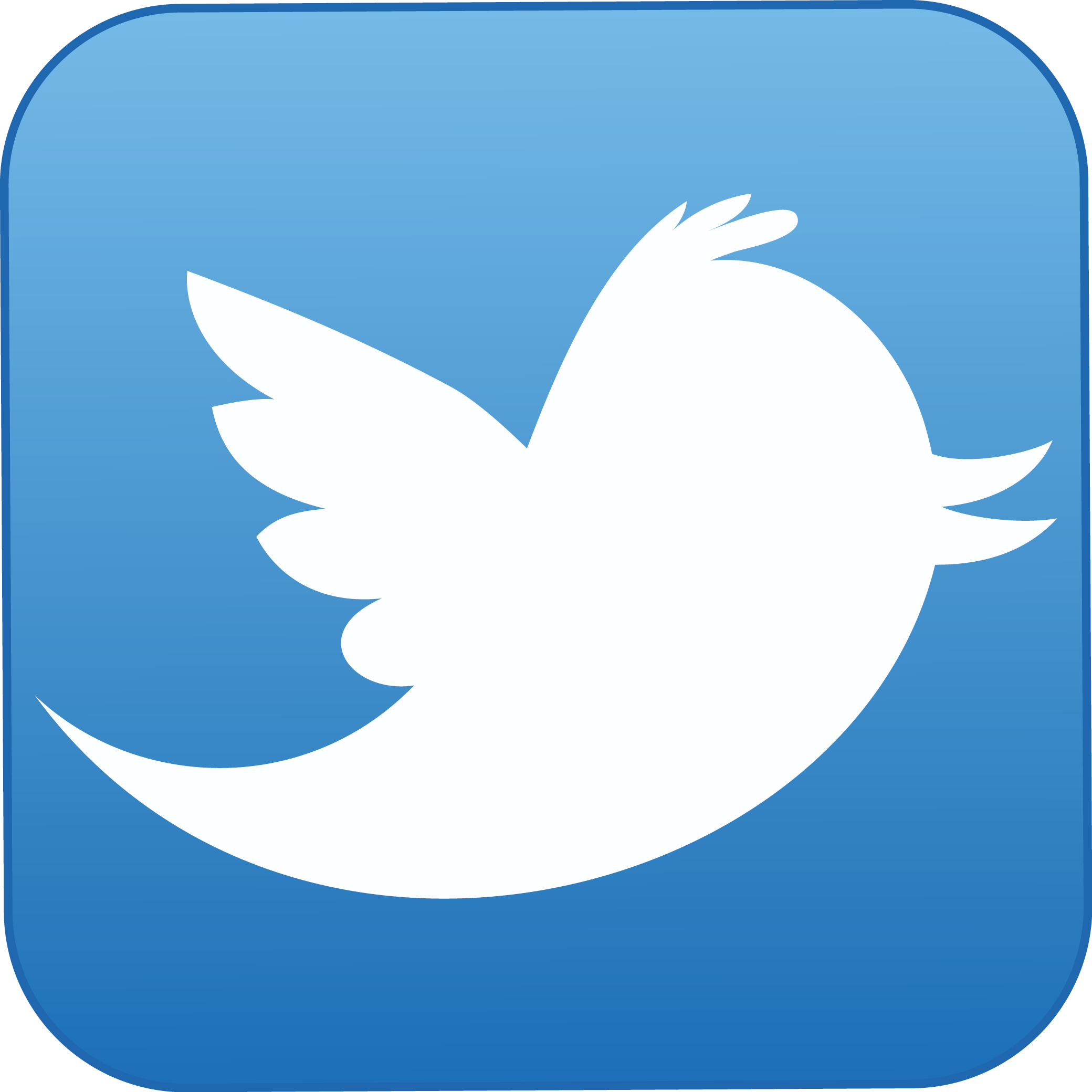 @JLMittelmeier
Gave home students an advantage, but was more easily relatable and interesting to international students
Provided opportunities for intercultural discussion, but made some students feel uncomfortable
Led students to feel disconnected, more instances of discriminatory language
Mittelmeier (2017)
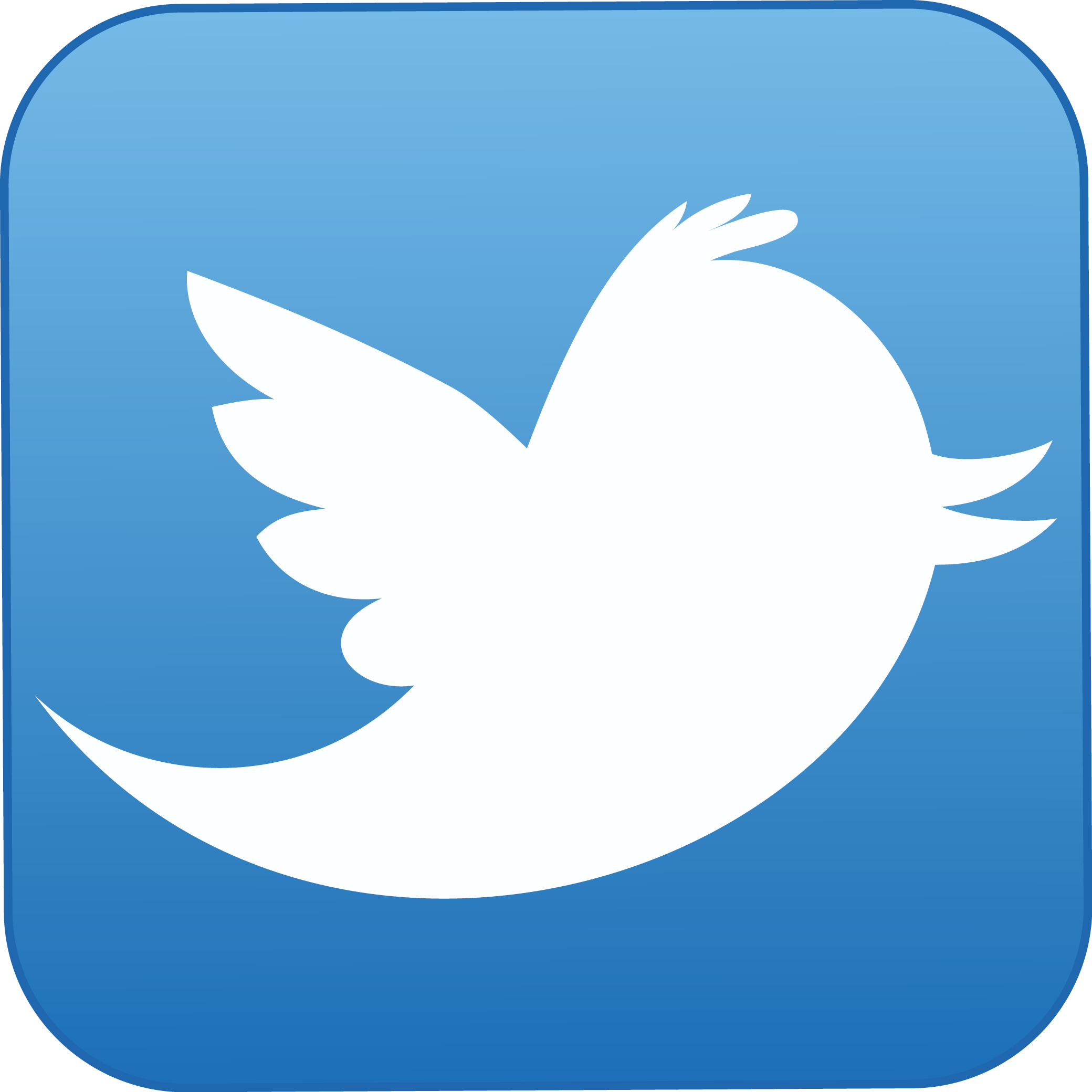 @JLMittelmeier
Ethical tensions for pedagogy
Tendency for discussions to focus on ‘adaptation’ (i.e. assumptions that students should ‘adapt’ to British-style learning)
Tendency to focus on what students are assumed to ‘lack’: participation, critical thinking, experience, etc.
Limited recognition or reflection on the cultural and historical educational values that shape students’ perceptions or contributions
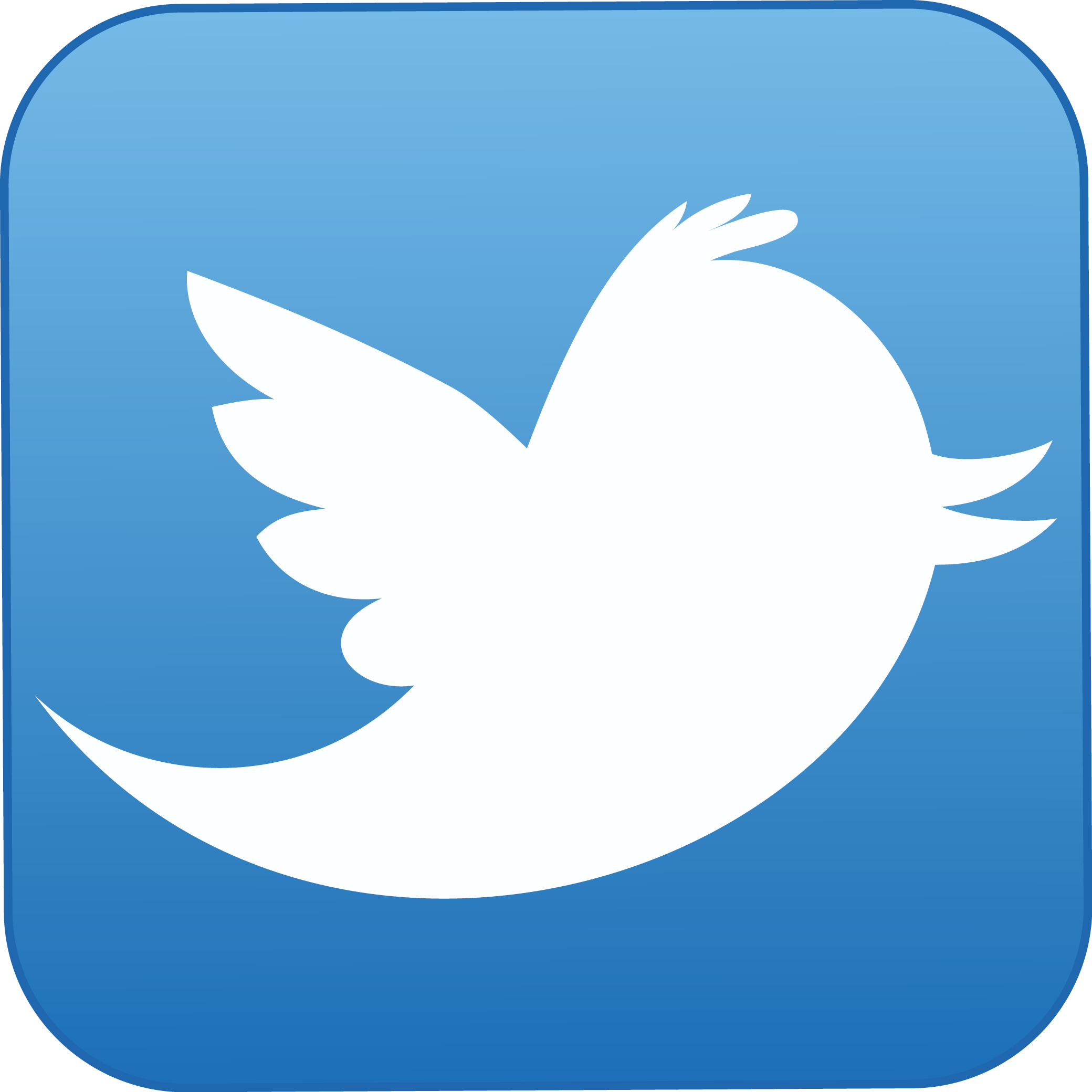 @JLMittelmeier
‘Pedagogies of Internationalisation’SRHE project – (Lomer & Mittelmeier, 2020)
Limited academic research about internationalisation that focuses specifically on pedagogy 
Pedagogic research overwhelmingly to single-site case studies
Tendency for research in this area to focus on deficit narratives 
Lack of systematic evidence about good practice for teaching in internationalised classrooms
What can universities do to take a more ethical approach to internationalisation?10 suggestions
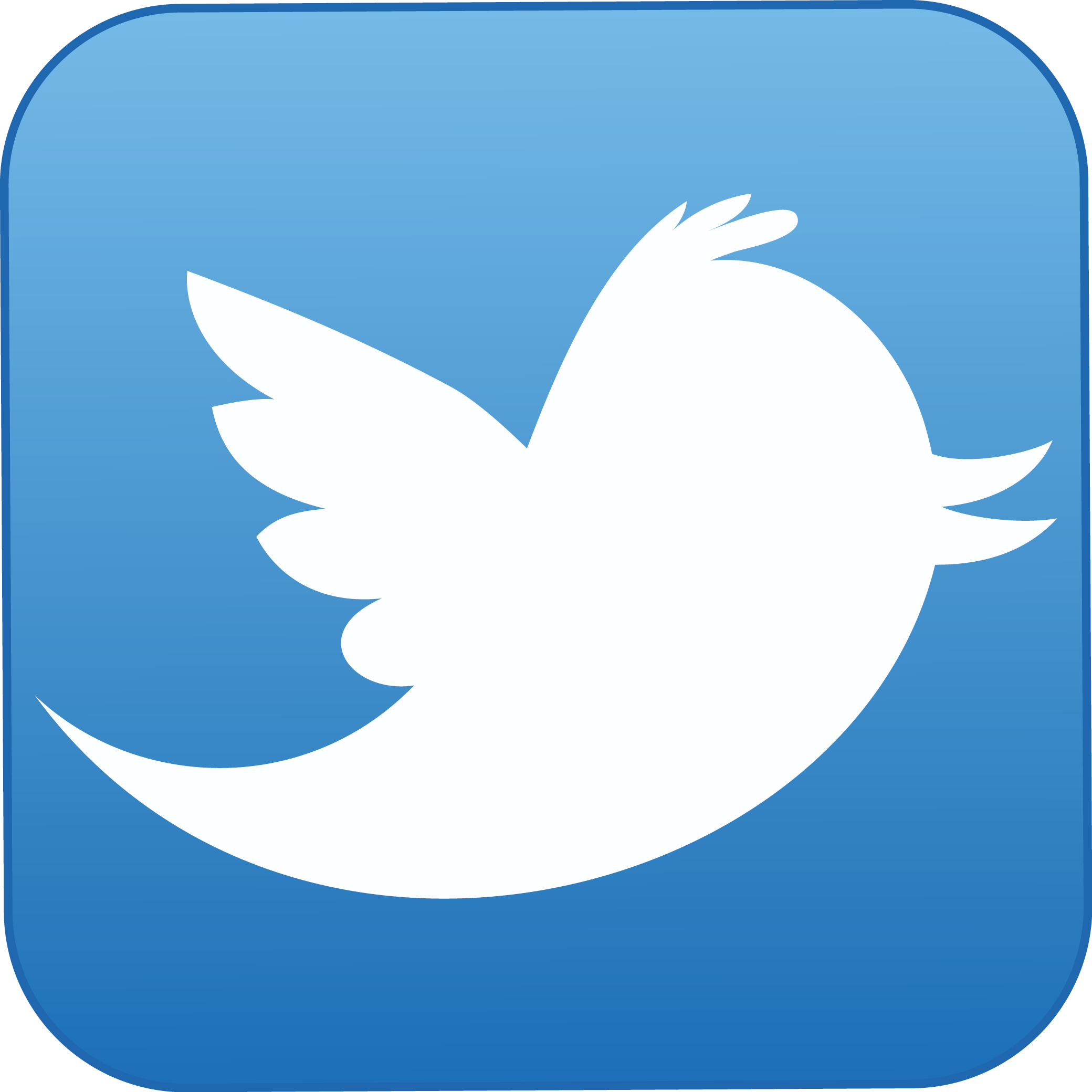 @JLMittelmeier
1) Disrupt the deficit model
Need for recognition and reflection on the underlying assumptions we have about international students’ skills and knowledges 
Need for action to transform deficit approaches, such as by calling out deficit narratives in our conversations
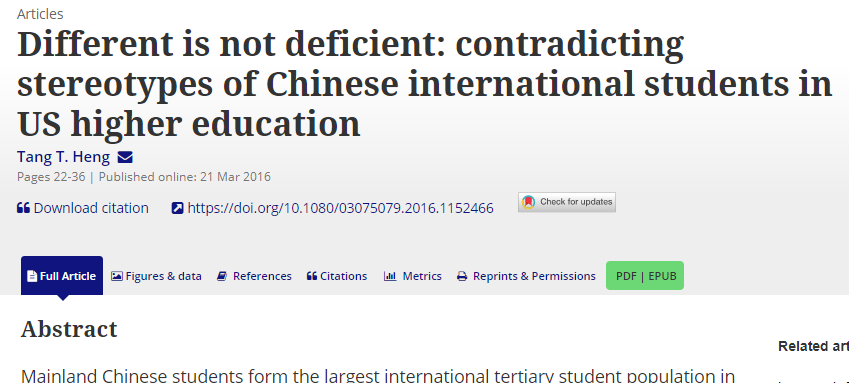 https://www.tandfonline.com/doi/full/10.1080/03075079.2016.1152466
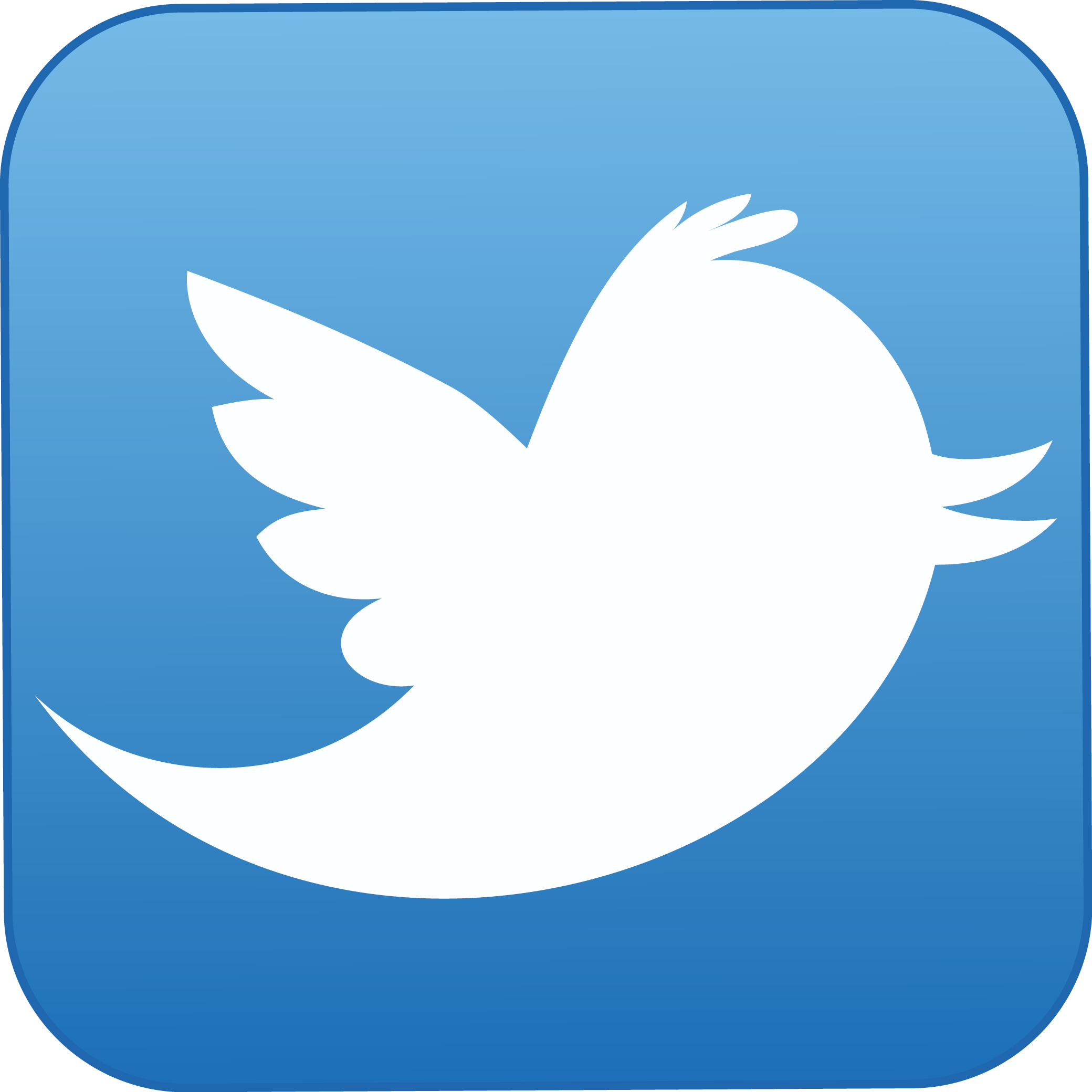 @JLMittelmeier
2)Dismantle the international / home student binary
?
Jones (2017): https://www.tandfonline.com/doi/full/10.1080/03075079.2017.1293880
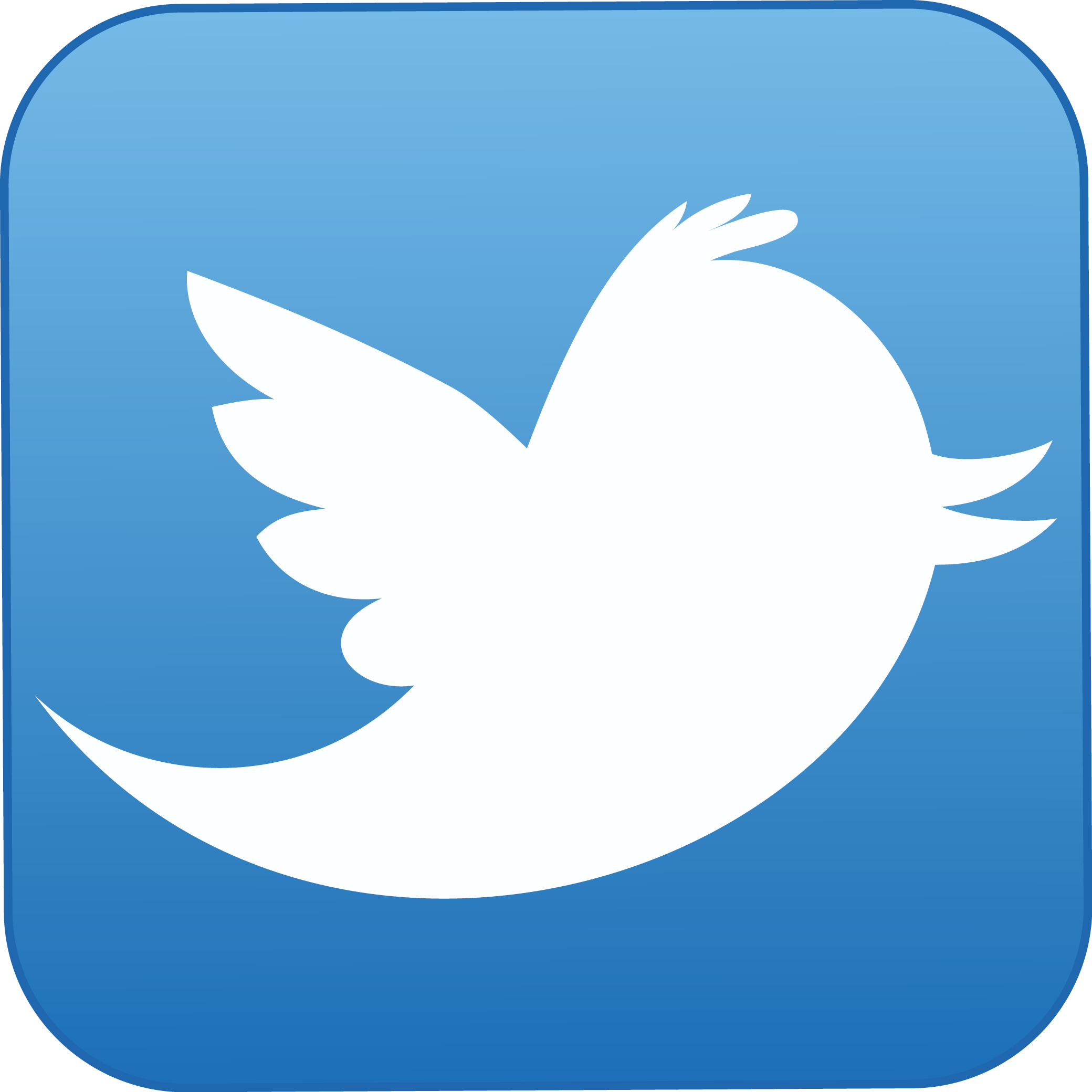 @JLMittelmeier
3) Decentralise support
Critical questions about:
Why are support systems segregated into different departments?
How can experts in different areas work together to develop a decentralised approach to support?
Why are some supports separated for international and home students?
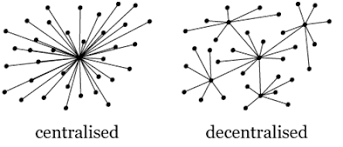 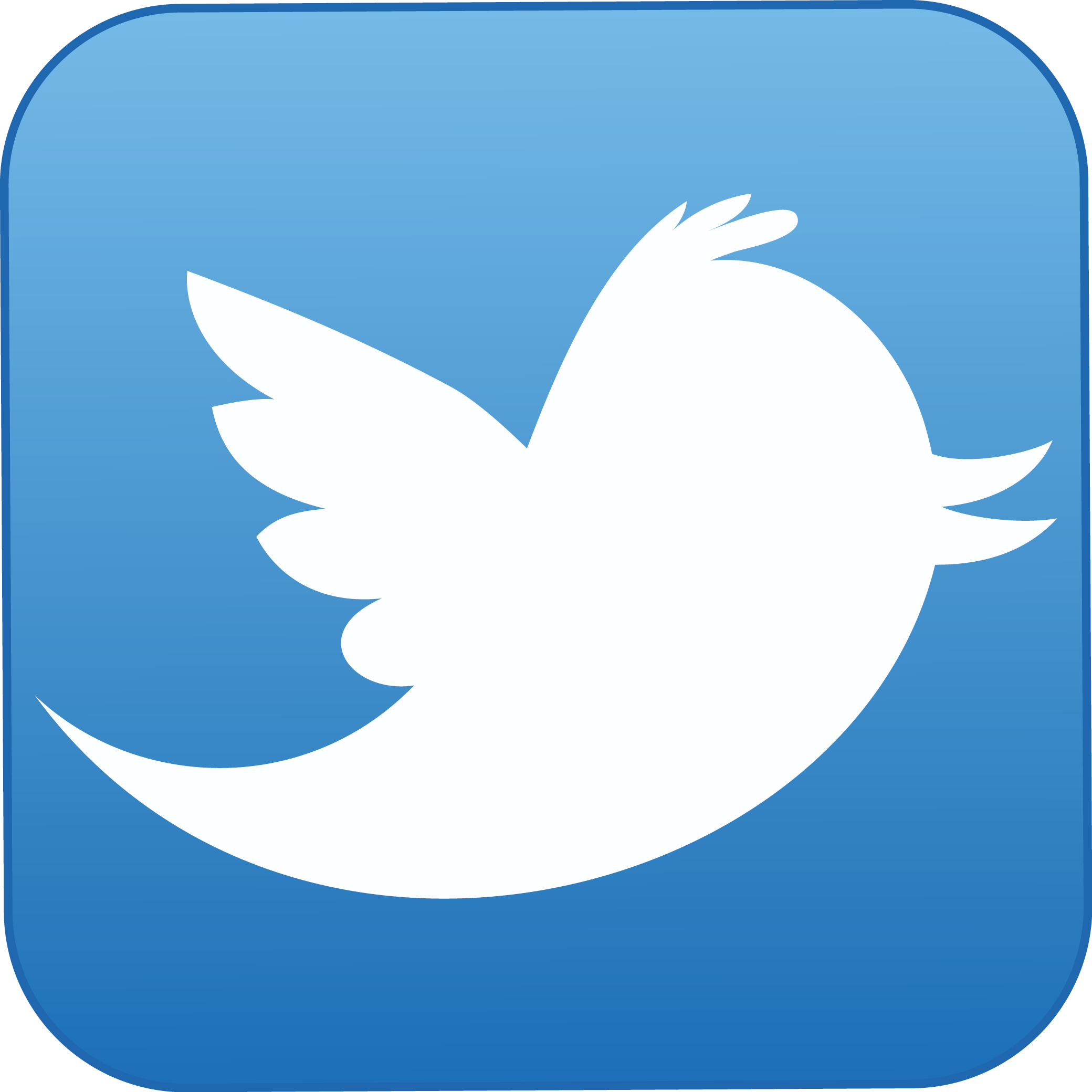 @JLMittelmeier
4) Recognise intersectionality
Tendency for other facets of international students’ identities to be ignored:
Race
Gender 
Socioeconomic status 
Disability 
Religion
Caring responsibilities 
(and more)
5) Address discrimination and racism
Developing and supporting faculty roles around workload allocation for anti-racism initiatives that include international students
Inclusion of international student representatives on equality and diversity committees;
Staff training and reflection to identify and act on micro-aggressions witnessed in the classroom and on campus;
Co-creating with students culturally sensitive mechanisms for disclosing instances of discrimination and racism, with explicit policies for acting on disclosures;
Continued funding and resources for international societies and campus events that promote intercultural engagement;
Resources and commitment to internationalising the curriculum and support for teaching approaches that meaningfully include international students and promote intercultural interaction; and
Engagement with wider communities and local businesses around issues that affect students’ experiences off-campus.
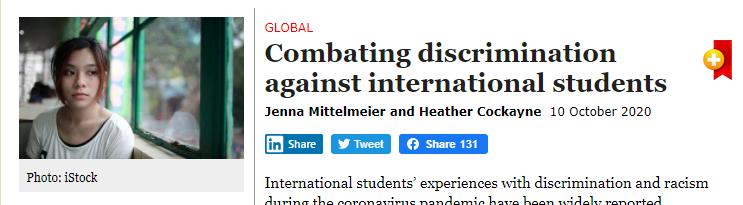 https://www.universityworldnews.com/post.php?story=20201009142439903
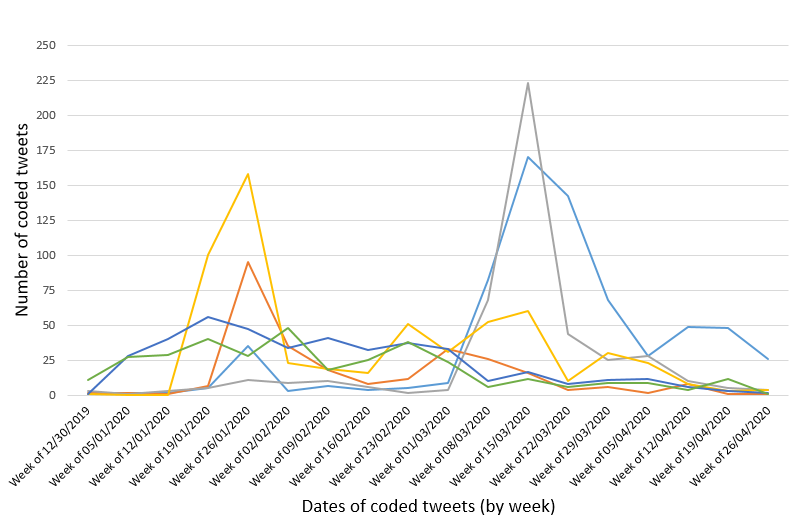 Thematic analysis of social media posts about international students post-COVID (Mittelmeier & Cockayne, under review)
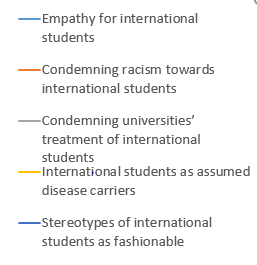 Pre-print: https://papers.ssrn.com/sol3/papers.cfm?abstract_id=3703604#references-widget
@JLMittelmeier
@h_cockayne
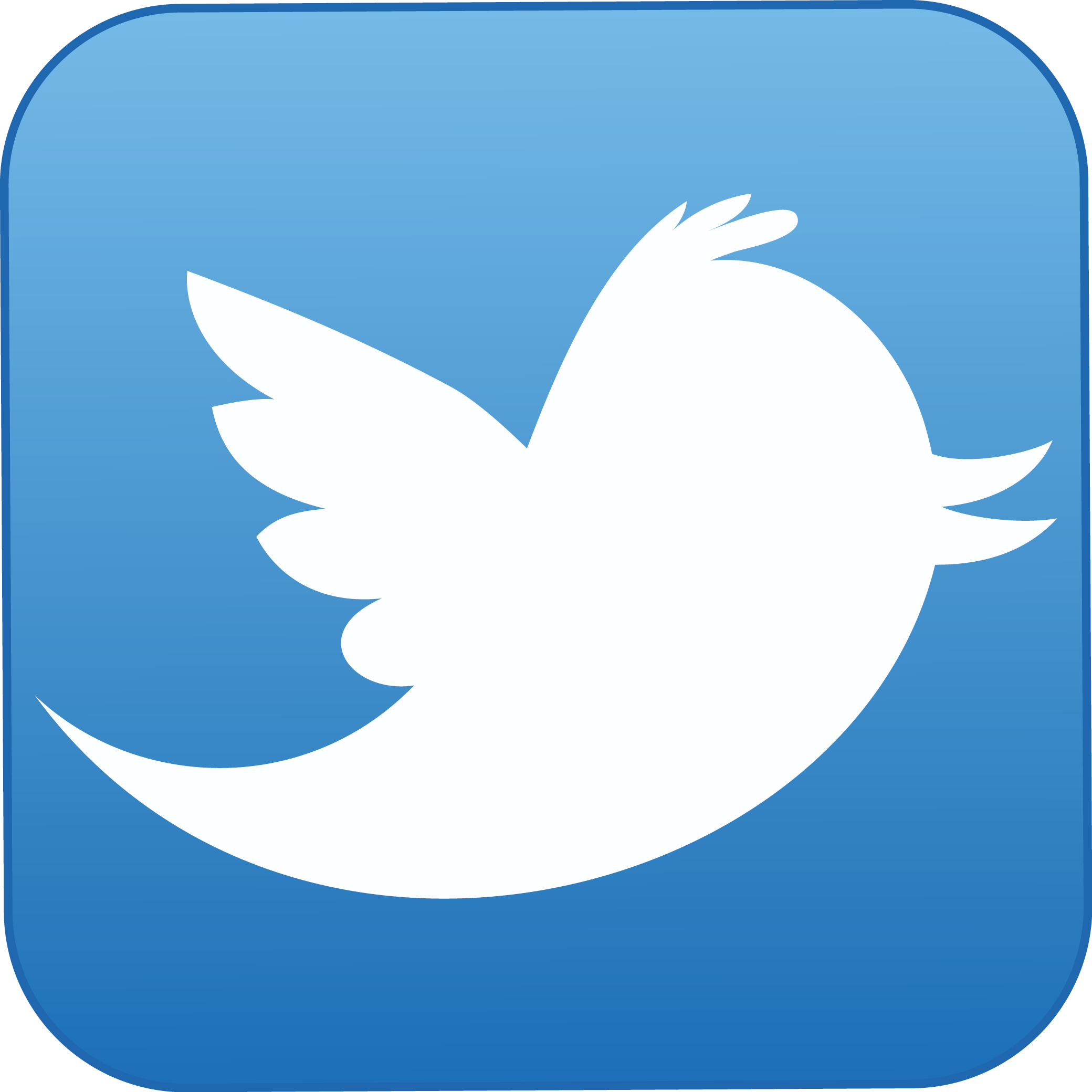 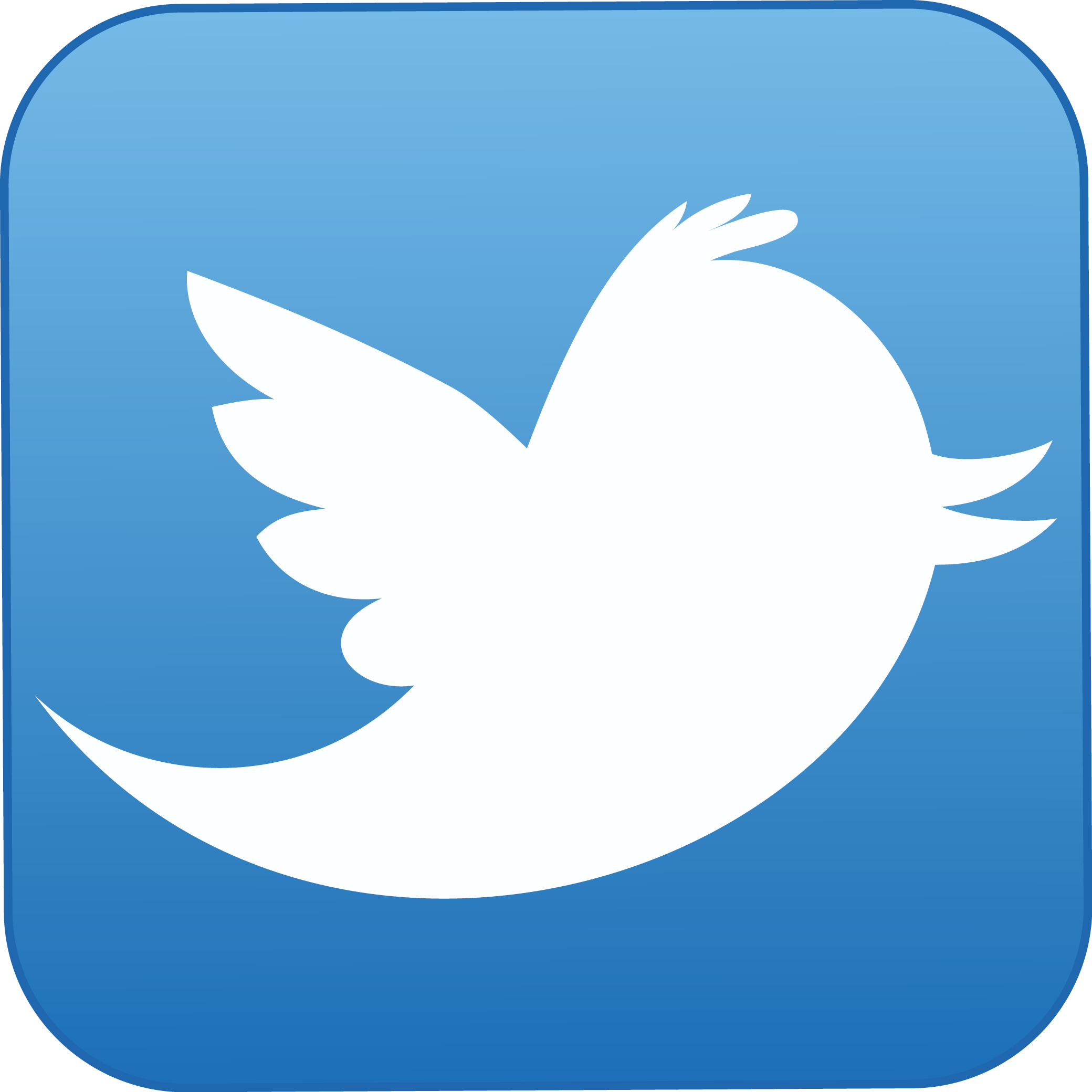 @JLMittelmeier
6) Support meaningful social interactions
International students are often:
Less likely to report having social relationships with home students (Gareis, 2012; Rienties et al., 2013; Heliot et al., 2019)
More likely to encounter stereotypes compared to home students (Ruble & Zhang, 2013; Imamura et al., 2016)
Often perceived by their peers as ‘less assimilated’ (Imamura & Zhang, 2014)
Patterns of social divisionExample from a UK classroom:(Mittelmeier, 2017; follow up work Heliot, Mittelmeier, & Rienties, 2020)
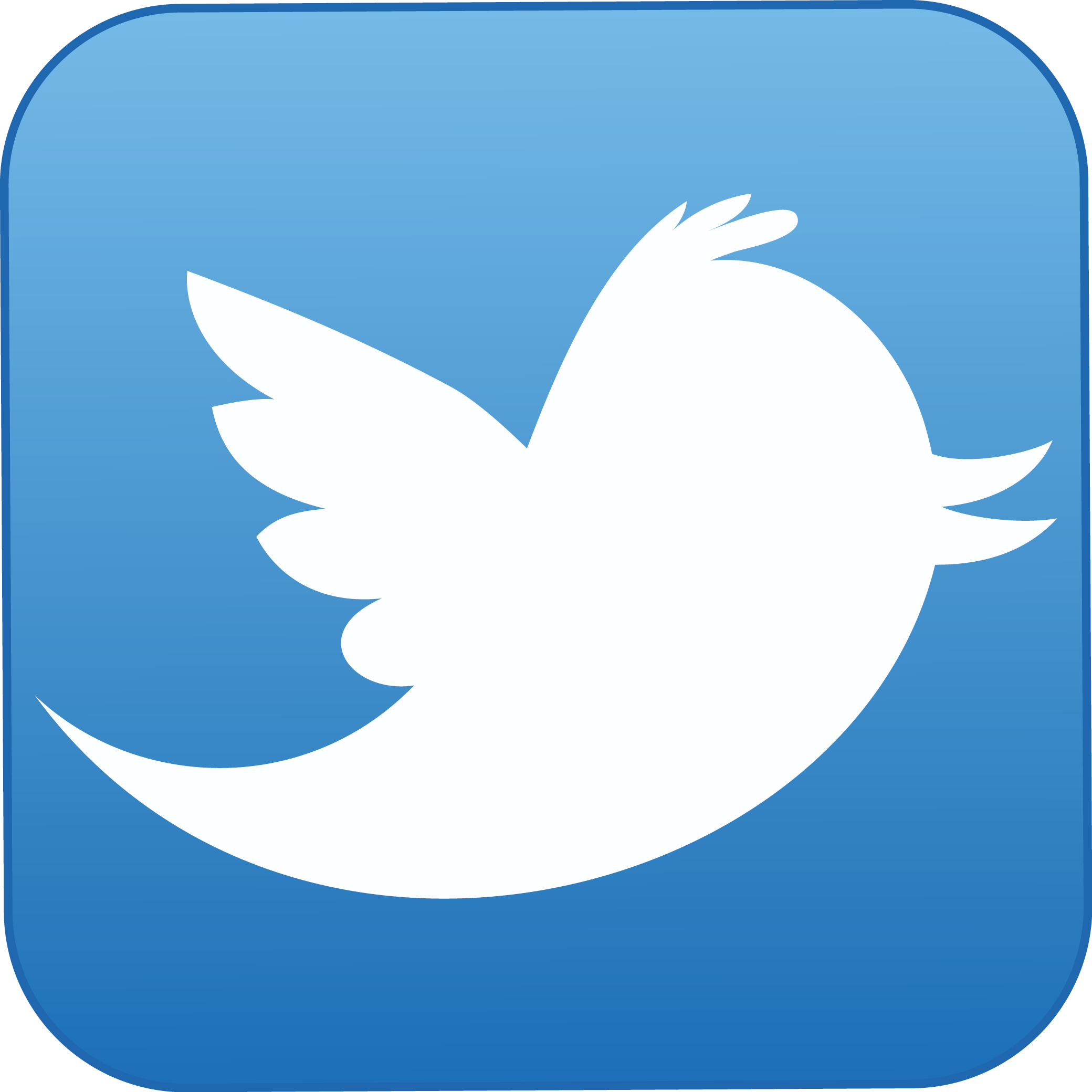 @JLMittelmeier
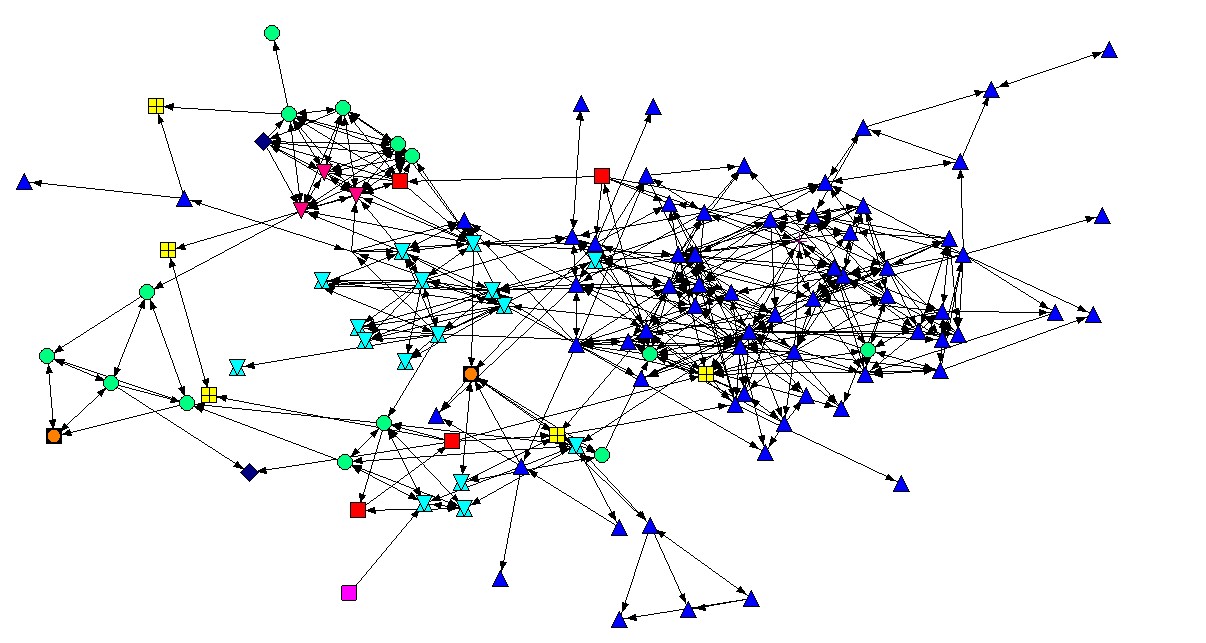 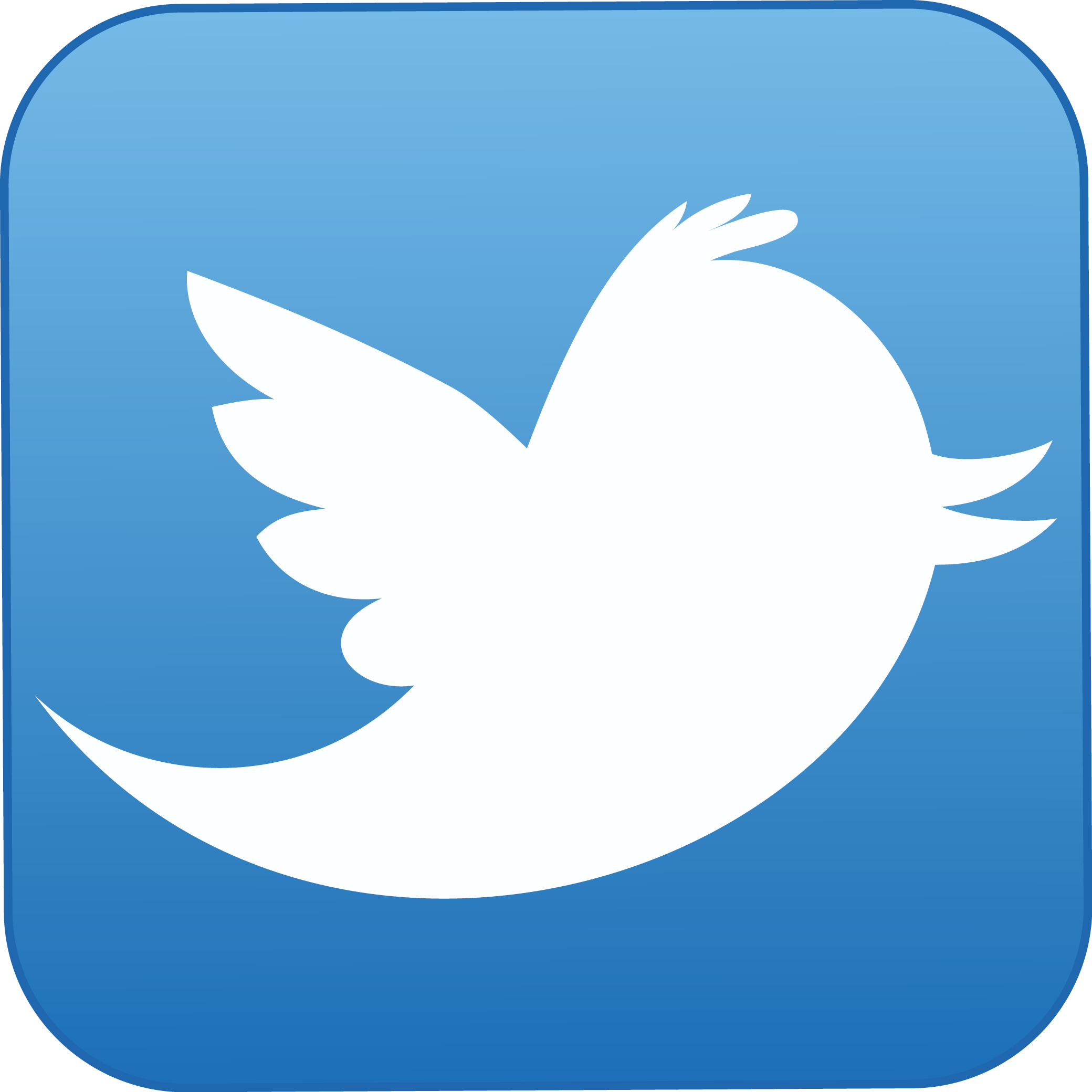 @JLMittelmeier
7) Decolonise and internationalise the curriculum
Useful reflection tool for internationalisation: https://srhe.tandfonline.com/doi/abs/10.1080/14703297.2017.1386118 

Decolonisation toolkit from SAOS: https://blogs.soas.ac.uk/decolonisingsoas/files/2018/10/Decolonising-SOAS-Learning-and-Teaching-Toolkit-AB.pdf
‘Adding a few readings from non-Western scholars to reading lists or adding a section of the course on “race” is a shallow interpretation of the decolonial agenda.’
(Laing, 2020, p. 6)
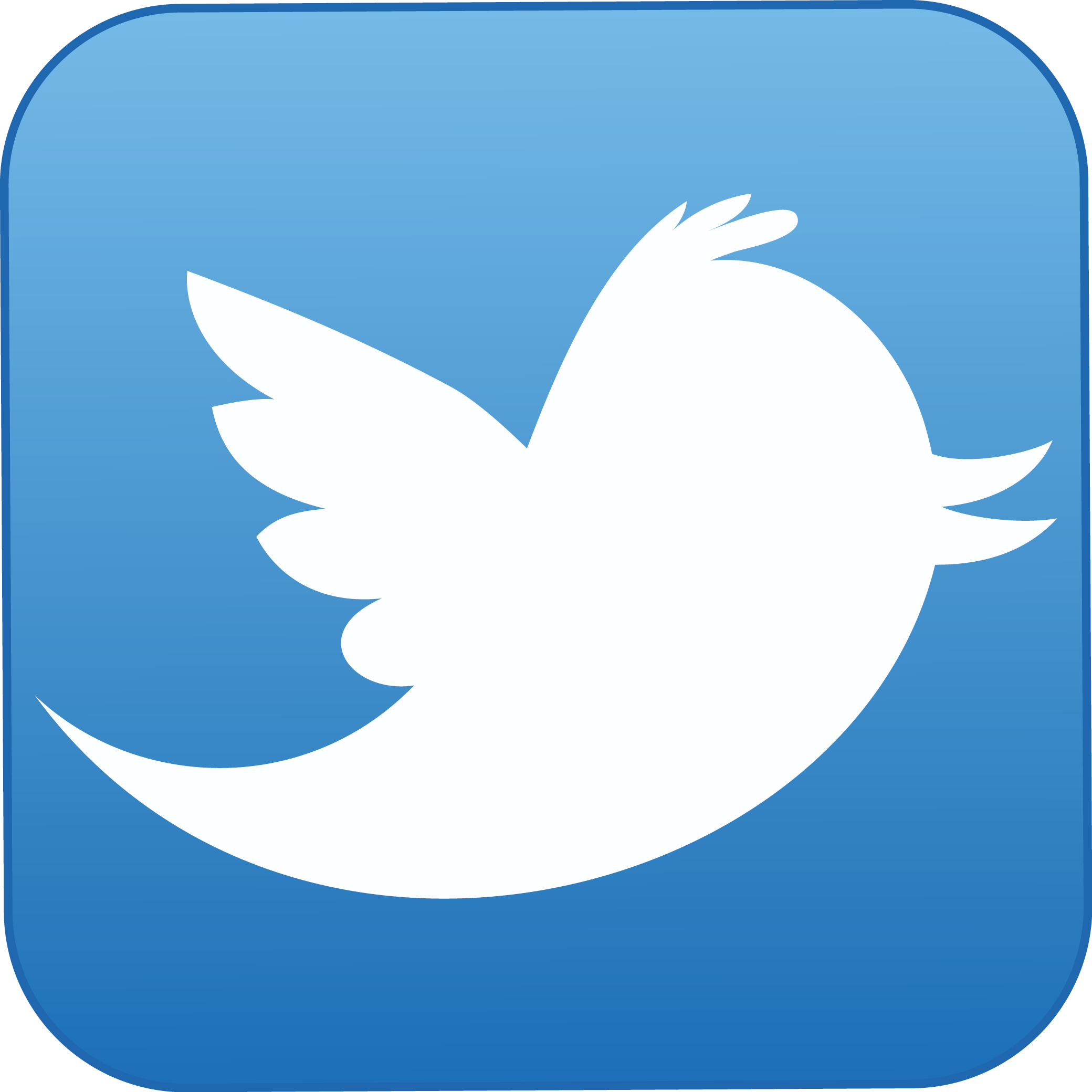 @JLMittelmeier
8) Transform our teaching practices
Considering opportunities  for:
Developing students’ “critical consciousness” (Freire, 1970)
Questioning the underlying cultural assumptions of our pedagogies 
Developing opportunities for students to drive the direction of the conversation
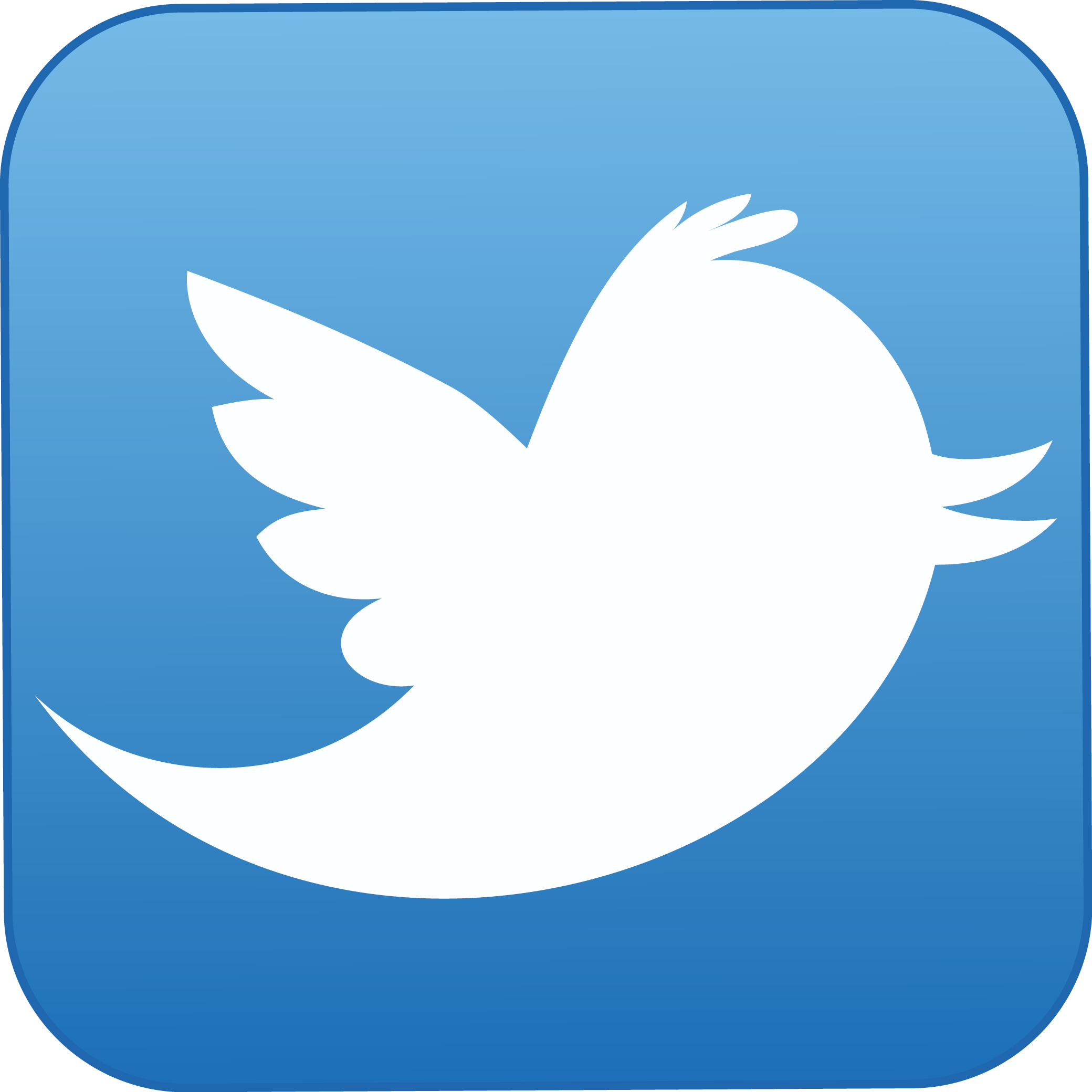 @JLMittelmeier
9) Develop evidence for pedagogies
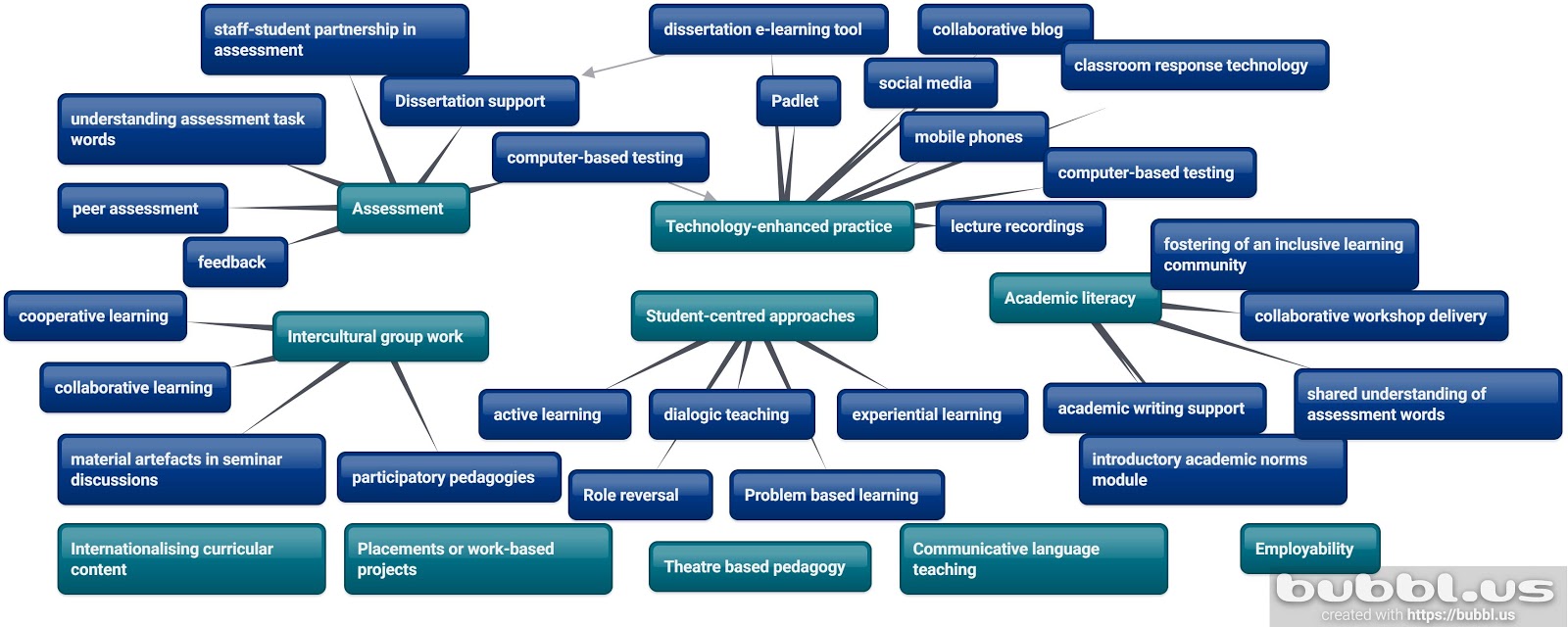 from Lomer & Mittelmeier (under review)
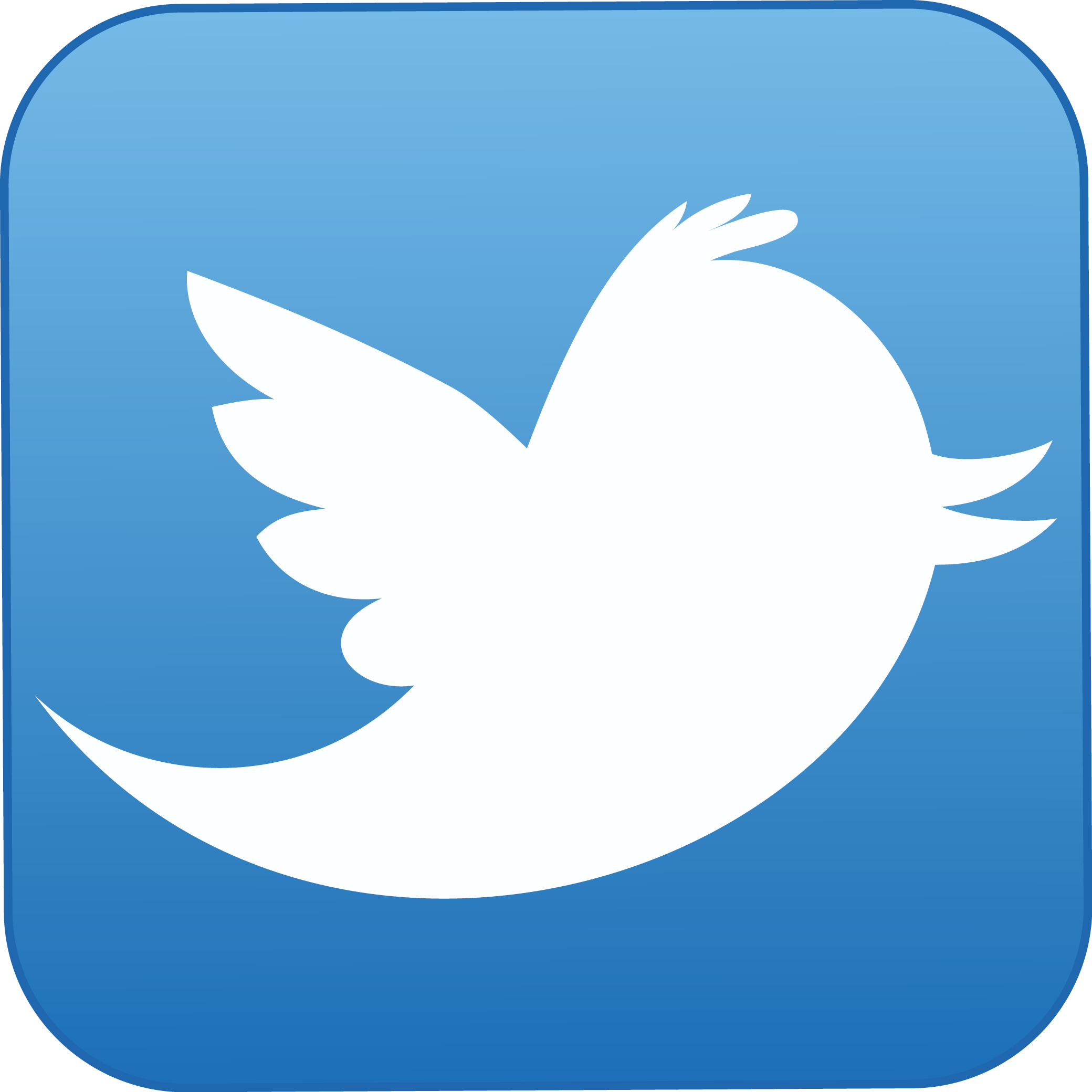 @JLMittelmeier
10) Engage with local communities
Growing polarisation of views towards international students:
UK: Majority of the public believe (58%) the UK should continue competing for international students, while a sizable minority (19%) wish to see numbers decrease (UUK, 2018).
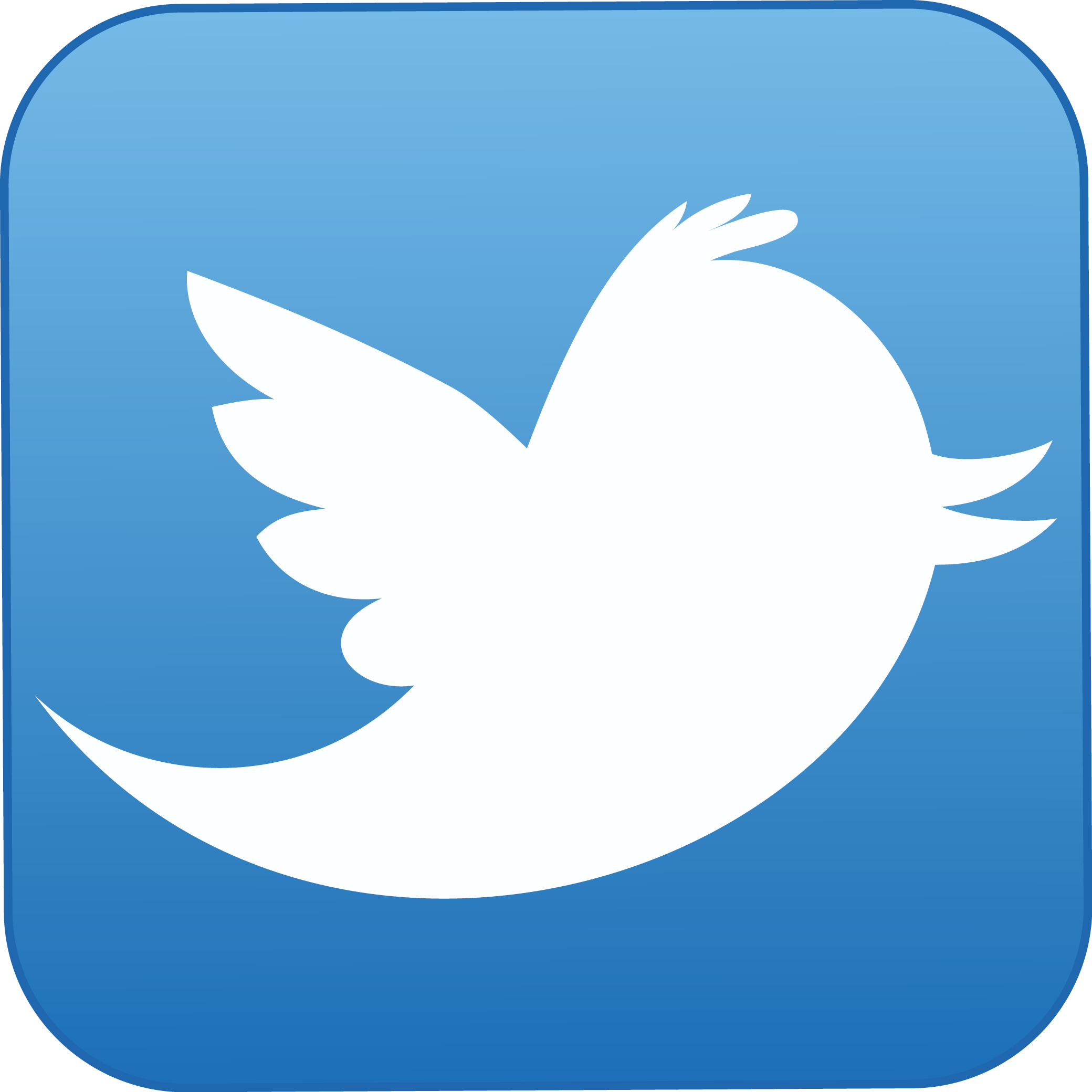 @JLMittelmeier
Some takeaway messages…
Internationalisation is about more than just the presence of international students 
Internationalisation brings questions of ethics and inclusivity 
Internationalisation is, at its very core, a transformative rather than additive approach
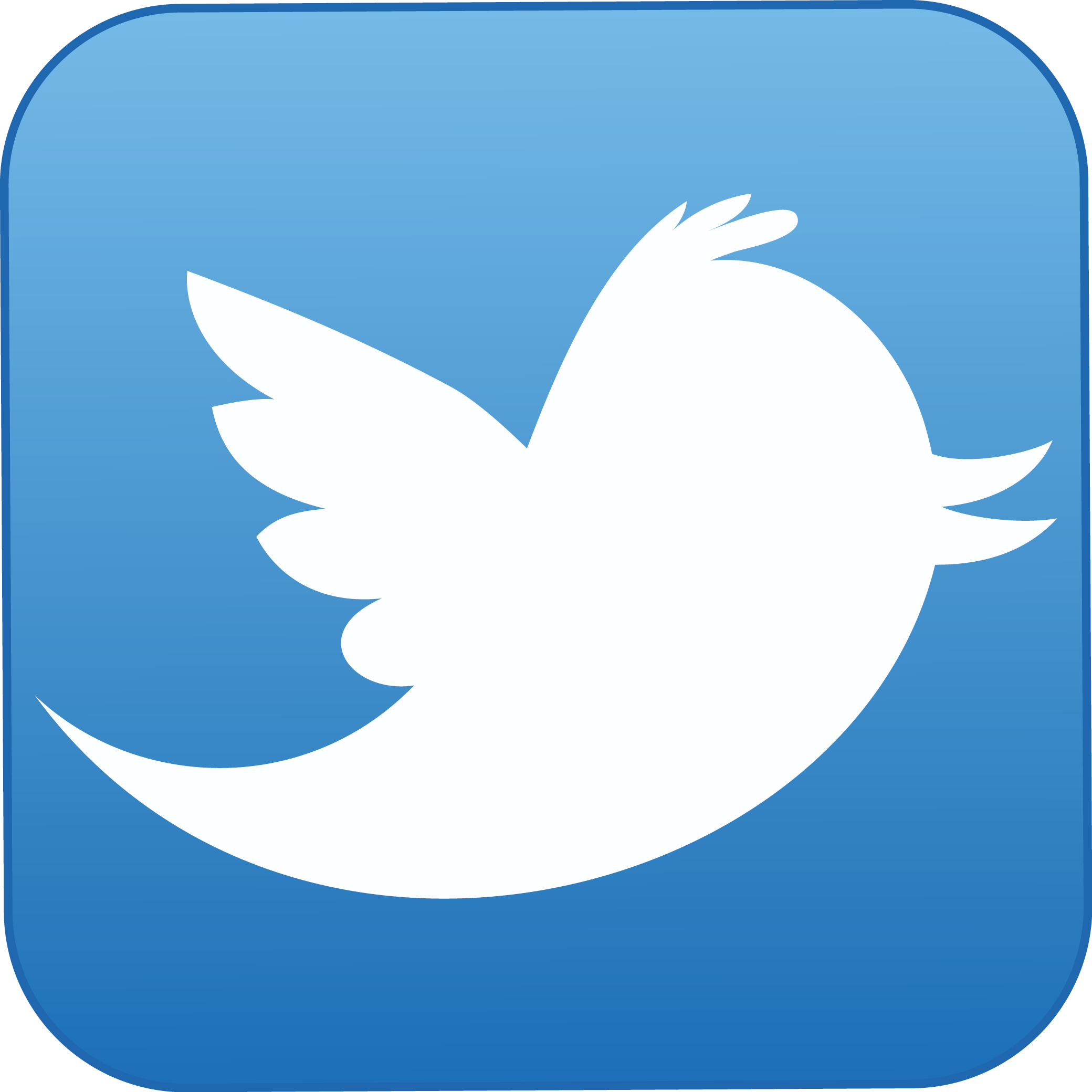 @JLMittelmeier
Readings for critical internationalisation: Some good starting points
Buckner, E., & Stein, S. (2020). What Counts as internationalization? Deconstructing the internationalization imperative. Journal of Studies in International Education, 24(2), 151–166. https://doi.org/10.1177/1028315319829878 
Gayton, A. M. (2019). Exploring the widening participation-internationalisation nexus: evidence from current theory and practice Exploring the widening participation-internationalisation nexus: evidence from current theory and practice. Journal of Further and Higher Education https://doi.org/10.1080/0309877X.2019.1678014
Heng, T. T. (2018). Different is not deficient: Contradicting stereotypes of Chinese international students in US higher education. Studies in Higher Education, 43(1), 22-36. https://doi.org/10.1080/03075079.2016.1152466. 
Jones, E. (2017). Problematising and reimagining the notion of ‘international student experience’. Studies in Higher Education, 42(5), 933-943. https://doi.org/10.1080/03075079.2017.1293880 
Madge, C., Raghuram, P., & Noxolo, P. (2014). Conceptualizing international education: From international student to international study. Progress in Human Geography, 39(6), 681-701. https://doi.org/10.1177/0309132514526442   
Madriaga, M., & McCaig, C. (2019). How international students of colour become Black: a story of whiteness in English higher education. Teaching in Higher Education. https://doi.org/10.1080/13562517.2019.1696300
Rizvi, F. (2019). Global interconnectivity and its ethical challenges in education. Asia Pacific Education Review, 20(2), 315–326. https://doi.org/10.1007/s12564-019-09596-y
Stein, S. (2019). Critical internationalization studies at an impasse: making space for complexity, uncertainty, and complicity in a time of global challenges. Studies in Higher Education. https://doi.org/10.1080/03075079.2019.1704722
Contact Information:
Jenna MittelmeierLecturer in International EducationUniversity of Manchesterjenna.mittelmeier@manchester.ac.ukTwitter: @JLMittelmeier